COMO MONTAR A
CAPA DA SUA
APRESENTAÇÃO NO
ESTILO  28ºCIAED
COLOQUE SEU NOME AQUI.
COMO MONTAR A
CAPA DA SUA
APRESENTAÇÃO NO
ESTILO  28ºCIAED
COLOQUE SEU NOME AQUI.
Sinta-se livre para utilizar os slides anteriores como base!
Utilize o tamanho 26, Extranegrito para os textos menores…
Cor normal
COMO MONTAR A
CAPA DA SUA
APRESENTAÇÃO NO
ESTILO  28ºCIAED
COLOQUE SEU NOME AQUI.
E o tamanho 48, Preto para os textos MAIORES.
Mantenha tudo
em CAIXA ALTA!
Cor destaque
Utilize a tecla TAB para criar
espaçamentos
uniformes.
OLÁ!
Confira algumas dicas para montar sua apresentação de slides para o 28º CIAED. Estas dicas foram projetadas levando em consideração a plataforma Google Slides. Lembre-se de deletar estes slides ao montar sua apresentação.
ATENÇÃO! LEMBRE-SE DE DELETAR ESTE SLIDE AO MONTAR SUA APRESENTAÇÃO.
DICA #1 — FONTES E TEXTO
É recomendado utilizar as fontes já presentes nos slides:
Títulos dos Slides: Montserrat Preto;
Corpo do Texto: Roboto Slab Média;
Texto em Destaque: Roboto Slab Extranegrito.
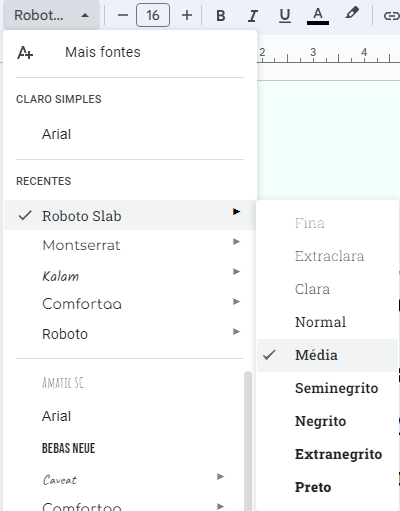 ATENÇÃO! LEMBRE-SE DE DELETAR ESTE SLIDE AO MONTAR SUA APRESENTAÇÃO.
DICA #2 — PALETA DE CORES
Para manter sua apresentação visualmente consistente, evite utilizar cores que não estão presentes na aba “Cores Personalizadas”.
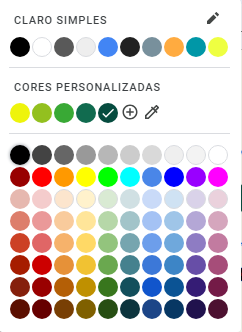 ATENÇÃO! LEMBRE-SE DE DELETAR ESTE SLIDE AO MONTAR SUA APRESENTAÇÃO.
INÍCIO DO MODELO
ATENÇÃO! LEMBRE-SE DE DELETAR ESTE SLIDE AO MONTAR SUA APRESENTAÇÃO.
MODELO DE SLIDE ESCURO
NOME DA APRESENTAÇÃO
AUTOR DA APRESENTAÇÃO
MODELO DE SLIDE CLARO
NOME DA APRESENTAÇÃO
AUTOR DA APRESENTAÇÃO
Seu nome
Atuação
Coloque sua
foto aqui!
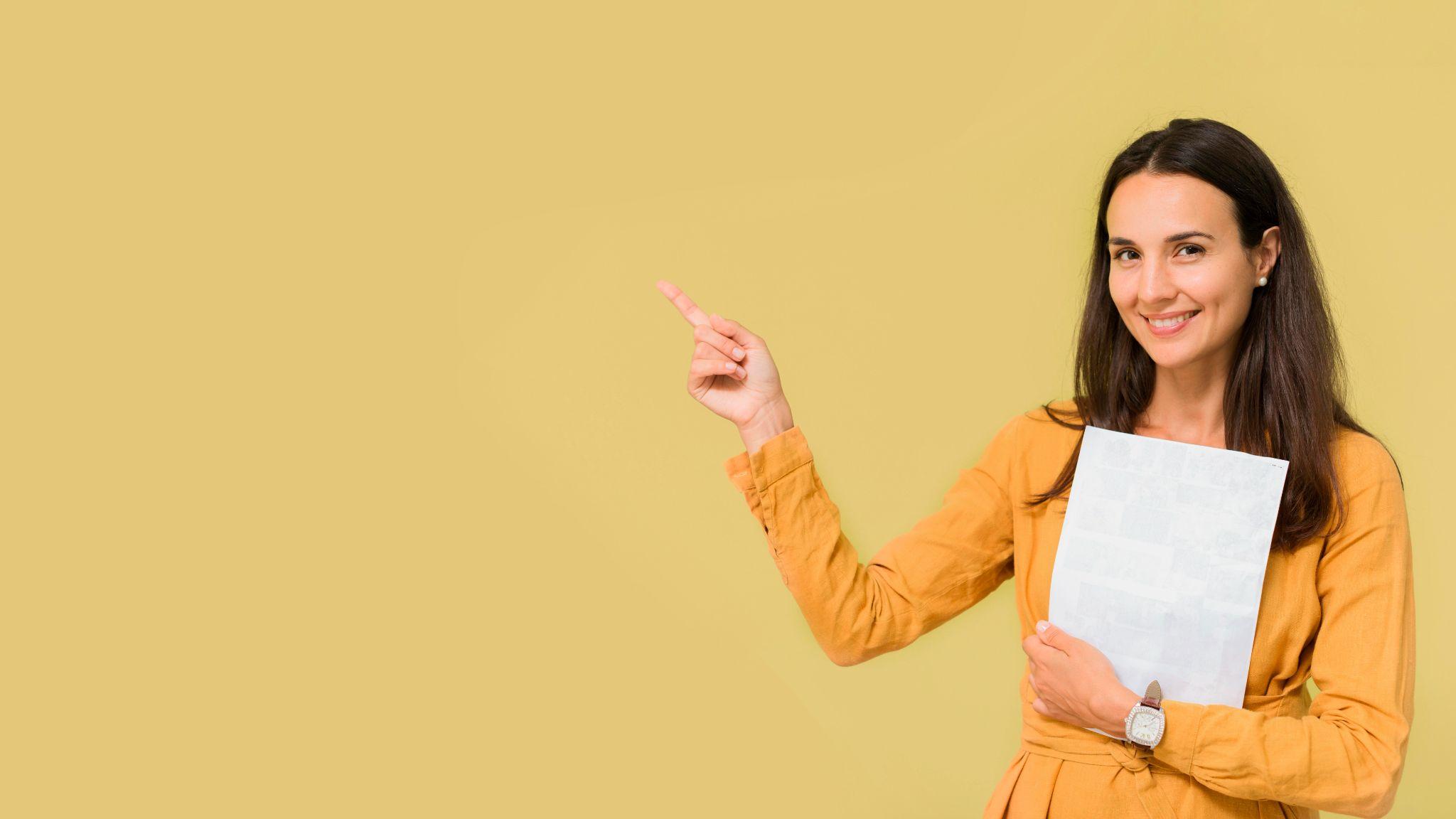 Currículo: Lorem ipsum dolor sit amet consectetur adipiscing elit.
Currículo: Lorem ipsum dolor sit amet consectetur adipiscing elit.
Currículo: Lorem ipsum dolor sit amet consectetur adipiscing elit.
“
Neste slide você pode inserir uma citação ou uma frase. Por favor, posicione as aspas ao lado do começo e do fim do texto, sem alterar sua posição horizontal. Se sua frase for curta, você pode aumentar o tamanho da fonte para torná-la mais impactante também!

Fonte, autor.
”
Utilize este slide para iniciar um assunto ou para uma frase importante.
TÍTULO DO TEXTO
Insira sua imagem aqui.
Exemplo de layout com uma caixa de texto e uma imagem ao lado. 

Você pode copiar este exemplo e usar na sua apresentação, modificando o que for preciso.
Legenda da imagem
DUAS IMAGENS
Insira sua imagem aqui.
Insira sua imagem aqui.
Legenda da imagem
Legenda da imagem
Insira sua imagem aqui.
Insira sua imagem aqui.
Legenda da imagem
Legenda da imagem
Insira sua imagem aqui.
Legenda da imagem
IMAGEM GRANDE COM TÍTUaLO
Insira sua imagem aqui.
Legenda da imagem
SLIDE COM DIAGRAMA 1
Item 1
Exemplo de layout com um diagrama simples.

Você pode copiar este exemplo e usar na sua apresentação, modificando o que for preciso.
Item 2
SLIDE COM DIAGRAMA 2
Exemplo de layout com um diagrama simples. Você pode copiar este exemplo e usar na sua apresentação, modificando o que for preciso.
Item 2
Item 3
Item 1
Texto de exemplo: Lorem ipsum dolor sit amet, consectetu adipiscing elit.
Texto de exemplo: Lorem ipsum dolor sit amet, consectetu adipiscing elit.
Texto de exemplo: Lorem ipsum dolor sit amet, consectetu adipiscing elit.
ONDE ME ENCONTRAR
REDES SOCIAIS
CONTATOS
99 99999 - 9999
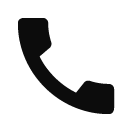 Seu Facebook
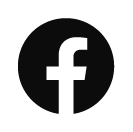 seusite.com.br
@seuinstagram
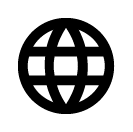 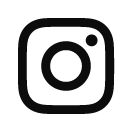 seu@email.com
@seutwitter
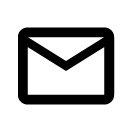 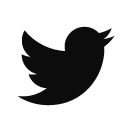 Seu LinkedIN
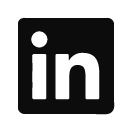 ONDE ME ENCONTRAR
REDES SOCIAIS
CONTATOS
99 99999 - 9999
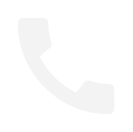 Seu Facebook
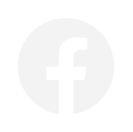 seusite.com.br
@seuinstagram
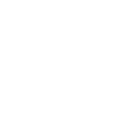 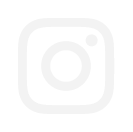 seu@email.com
@seutwitter
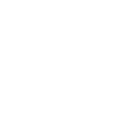 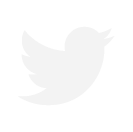 Seu LinkedIN
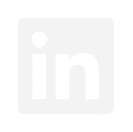